What do (and don’t) we know about the global energy system at net zero?
Jorge Blazquez	
Senior Advisor
Index
Housekeeping: What is the bp Energy Outlook?
What do (and don’t) we know about the global energy system at net zero?
Three scenarios to explore the energy transition…
CO2 emissions from energy use
Gt of CO2
Carbon emissions from energy use…
Carbon emissions from energy use, 2018
Global GHG emissions
Gt of CO2e
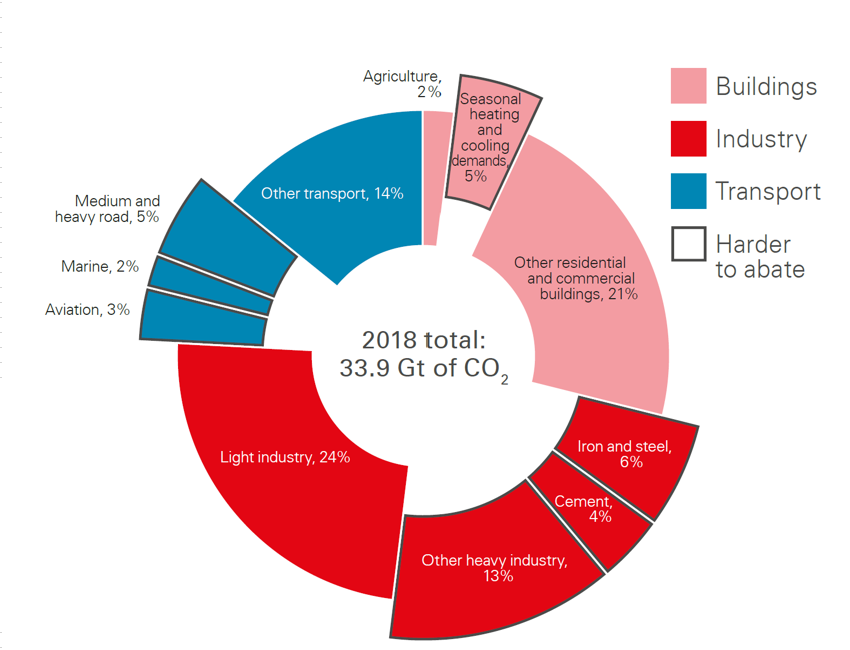 Index
What is the bp Energy Outlook?
What do (and don’t) we know about the global energy system at net zero?
IPCC Scenarios
Carbon emissions from energy use
Gt of CO2
6
Electrifying the world
Shares of electricity, wind and solar in IPCC scenarios and Net Zero
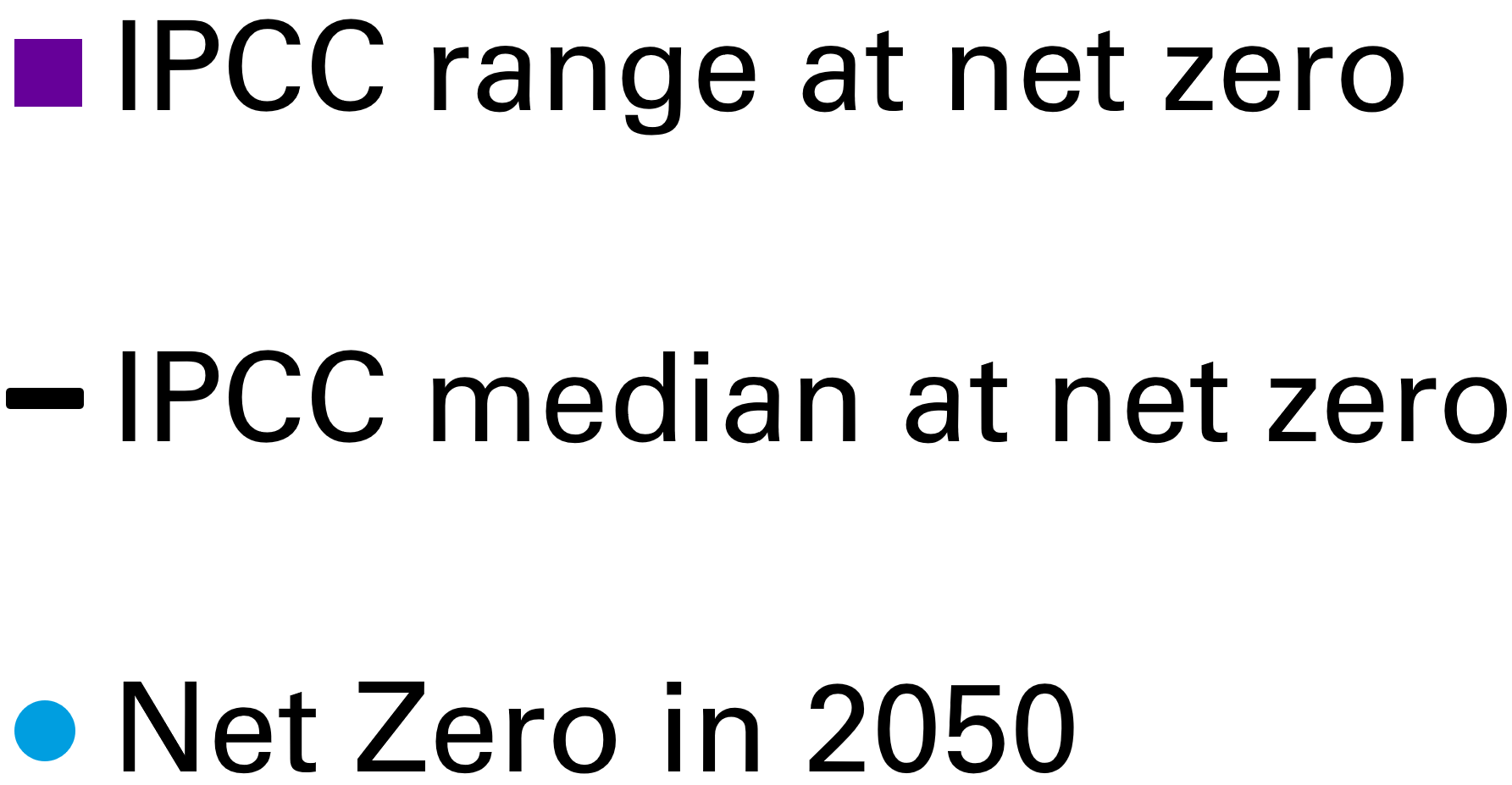 7
Electrifying the world
Shares of electricity, wind and solar in IPCC scenarios and Net Zero
8
Increasing role for hydrogen…
Hydrogen in IPCC scenarios and Net Zero
Share of total final consumption
By type
By sector
Net Zero
in 2050
9
Production of hydrogen
Annual average increase in wind and solar capacity
GW
Production of hydrogen
Annual average increase in wind and solar capacity
GW
Increasing role for hydrogen…
Hydrogen in IPCC scenarios and Net Zero
Share of total final consumption
By type
By sector
Net Zero
in 2050
12
[Speaker Notes: .]
Increasing role for hydrogen…and bioenergy
Hydrogen in IPCC scenarios and Net Zero
Bioenergy in IPCC scenarios and Net Zero
Share of total final consumption
Share of primary energy
By type
By sector
By type
By sector
Net Zero
in 2050
Net Zero
in 2050
13
What role for natural gas…
Natural gas consumption in IPCC scenarios and Net Zero
Share of primary energy
14
What role for natural gas…and oil?
Natural gas consumption in IPCC scenarios and Net Zero
Oil consumption in IPCC scenarios and Net Zero
Share of primary energy
Share of primary energy
15
Significant investment in new oil and natural gas…
Consumption and production of oil
Consumption and production of natural gas
Mb/d
Bcm
Importance of CCUS…
Carbon captured in IPCC scenarios and Net Zero
Gt of CO2
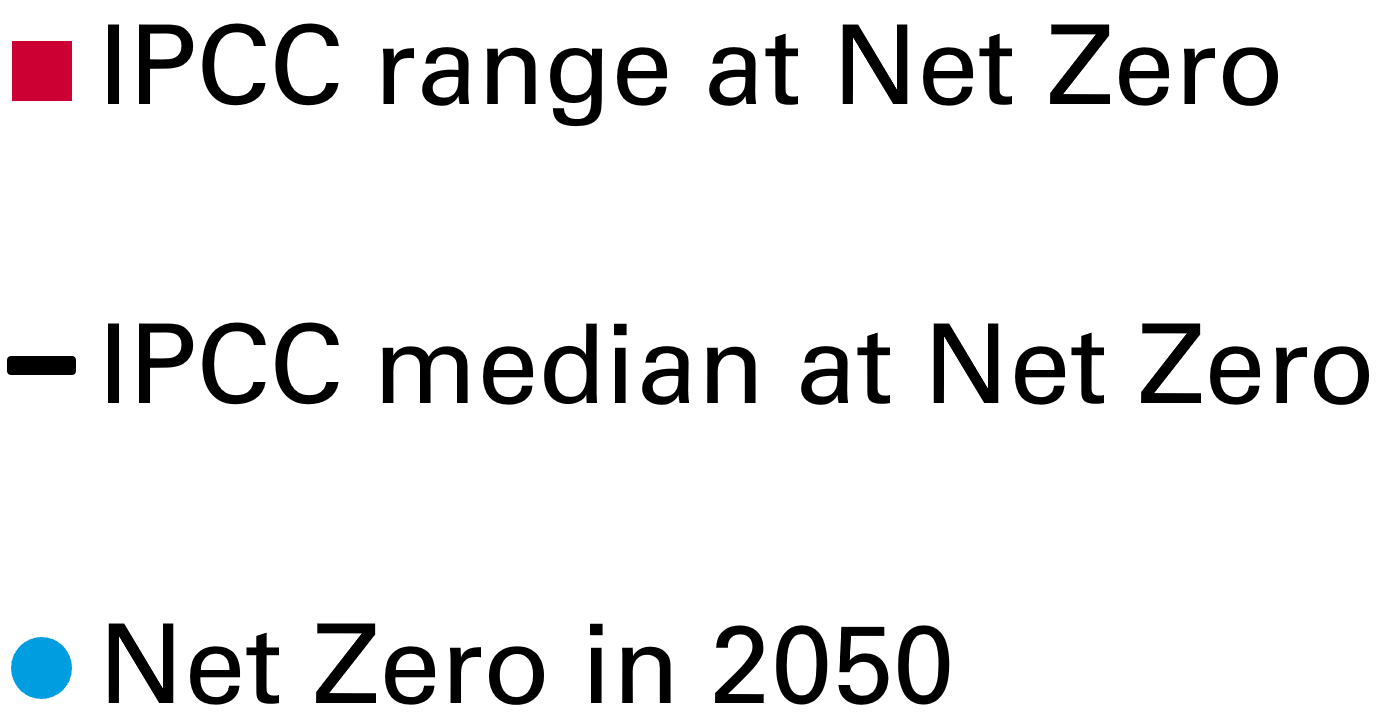 17
Importance of CCUS…
Carbon captured in IPCC scenarios and Net Zero
Gt of CO2
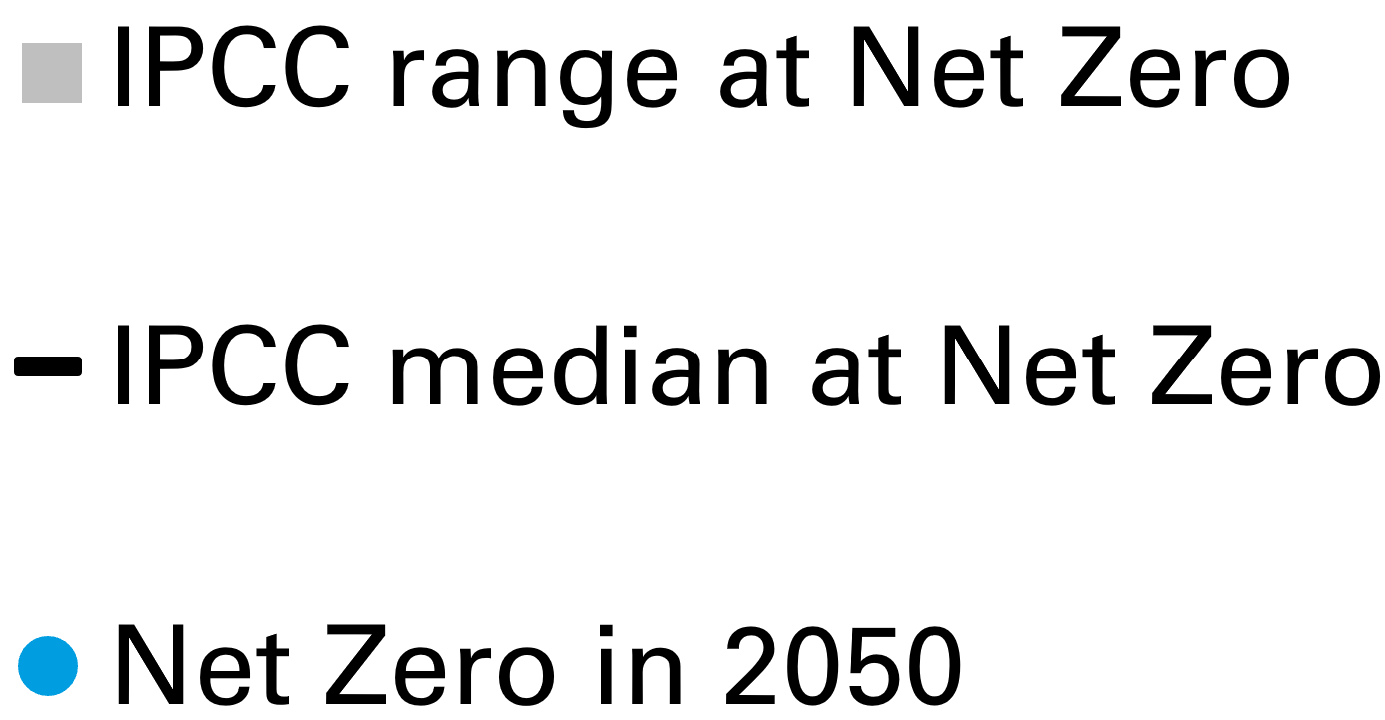 18
Importance of CCUS…and natural climate solutions
Carbon captured in IPCC scenarios and Net Zero
Gt of CO2
19